Algebra Final Exam Jeopardy
Unit 4   1
y = 3(0.875)x
Growth or decay?  Why?
Unit 4   2
y = 0.5(1.25)x 
Growth or decay?
Unit 4   3
y = 1.5(0.5)X
State the initial value and the growth/decay factor
Unit 4    4
A town has 4000 people.  It loses 2.5% of its population each year.  How many people will be left in 80 years?
Unit 4   5
Chris invests $600 at 3% interest compounded monthly. 
David invests $600 at 4% interest compounded bi-annually.
How much does each have at the end of 10 years?
Unit 5 A   1
Calculate the minimum value for the function:
f(x) = 3x2 – 6x + 10
Unit 5 A   2
Factor completely:
9a4 – 16b2
Unit 5 A   3
Rewrite the function in vertex form 
y = x2 – 6x + 2
Unit 5 A   4
State the x-intercepts for the following function:
y = 5x2 – 6x – 2
Unit 5 A   5
The dimensions of a box are: 3 cm, (x + 2) cm, and (x + 4) cm.  If the volume of the box is 297 cm3, find the dimensions of all three sides.
Unit 5 B  1
What is the maximum value of the function:
f(x) = -x2 + 4
Unit 5  B   2
Simplify the expression:
(5x2 – 4x + 7) – (6x2 + x – 2)
What are the coefficients?
Unit 5 B  3
Factor completely:
x3 – 4x2 – 12x
Unit 5 B  4
A ball is launched, and its path is modeled by the function:
h = -16t2 + 20t + 2
Where h is the height of the ball and t is the time in seconds.  
What is the maximum height of the ball?
Unit 5  B   5
A ball is launched, and its path is modeled by the function:
h = -16t2 + 20t + 2
Where h is the height of the ball and t is the time in seconds.  
When does the ball hit the ground?
Unit 6   1
State the end behavior for the following function:
y = 3x4 – 4x5 + 8x2
Unit 6  2
Unit 6  3
Write an equation for the following polynomial.  Assume a = 1.
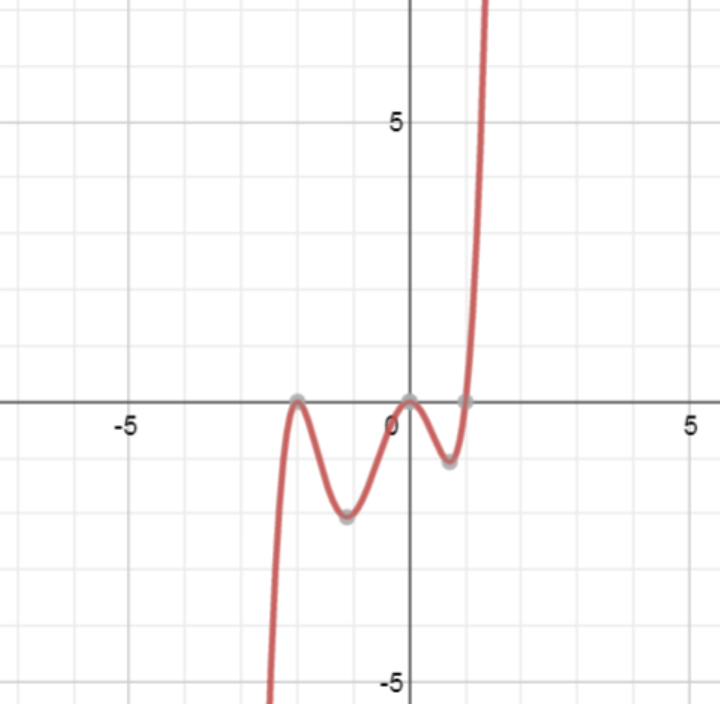 Unit 6   4
Solve the system of functions:
y = x2
y = 10x - 24
Unit 6   5
y = 2(x + 4)(x – 2)2(x + 1)2
What are the crossing zeros?
What are the touching zeros?
What is the y-intercept?
What is the degree of the function?
State the end behavior
Mystery 1
Estimate the correlation coefficient:
5
2
0.9
-.8
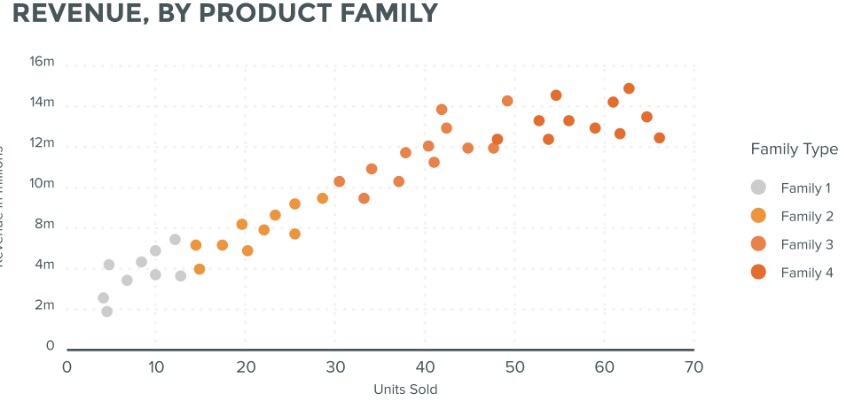 Mystery 2
Mystery 3
Solve:   4(x – 2)2 = -36
Mystery 4
Daily Double!  Worth 8 points!
Find the roots.  Leave your answer in simplest radical form.
y = 3x2 – 4x – 6
Mystery 5
Solve. Leave answer in simplest radical form.  
2x2 + 3x – 1 = x2 + 5x – 7
Final Jeopardy
You have a rectangle with dimensions x cm and (x + 8) cm.  The area of the box is 20 cm.  Find the length and width of the rectangle.
Unit 4 1 Answer
y = 3(0.875)x
Growth or decay?  Why?
Decay: 0.875 is between 0 and 1
Unit 4 2 Answer
y = 0.5(1.25)x 
Growth or decay?
Growth: 1.25 is greater than 1
Unit 4  3 Answer
y = 1.5(0.5)X
State the initial value and the growth/decay factor
Initial value: 1.5
Decay factor: 0.5
Unit 4  4 Answer
A town has 4000 people.  It loses 2.5% of its population each year.  How many people will be left in 80 years?
100% - 2.5% = 97.5% = 0.975
y= 4000(0.975)80
= 528
Unit 4  5 Answer
Chris invests $600 at 3% interest compounded monthly. 
David invests $600 at 4% interest compounded bi-annually.
How much does each have at the end of 10 years?
B = P(1 + r)t
B = balance  P = principal  r = interest rate per period    t = number of times compounded
Chris				David
P = 600				P = 600
r = 3/12 = .25% or 0.0025	r = 4/2 = 2% or 0.02
t = 12(10) = 120		t = 2(10) = 20
B = 600(1.0025)120		B = 600(1.02)20
$809.61			$$891.57
Unit 5 A 1 Answer
Unit 5 A 2 Answer
Factor completely:
9a4 – 16b2
Difference of two squares: a2 – b2 = (a+b)(a-b)

(3a2 + 4b)(3a2 – 4b)
Unit 5 A 3 Answer
Unit 5 A 4 Answer
Unit 5 A 5 Answer
The dimensions of a box are: 3 cm, (x + 2) cm, and (x + 4) cm.  If the volume of the box is 297 cm3, find the dimensions of all three sides.
Volume = L(W)(H)
297 = 3(x + 2)(x + 4)
297 = 3(x2 + 6x + 8)
297 = 3x2 + 18x + 24
0 = 3x2 + 18x – 273
0 = 3(x2 + 6x – 91)
0 = (x + 13)(x – 7)
x = -13 (invalid)   x = 7
Dimensions: 3, (7 + 2)(7 + 4) = 3 cm, 9 cm, 11 cm
Unit 5 B 1 Answer
Unit 5 B 2 Answer
Simplify the expression:
(5x2 – 4x + 7) – (6x2 + x – 2)
-x2 – 5x + 9 
What are the coefficients?  -1 and -5
Unit 5 B 3 Answer
Factor completely:
x3 – 4x2 – 12x 
GCF:                   x(x2 – 4x – 12) 
x(x – 6)(x + 2)
Unit 5 B 4 Answer
Unit 5 B 5 Answer
Unit 6 1 Answer
Unit 6 2 Answer
Unit 6 3 Answer
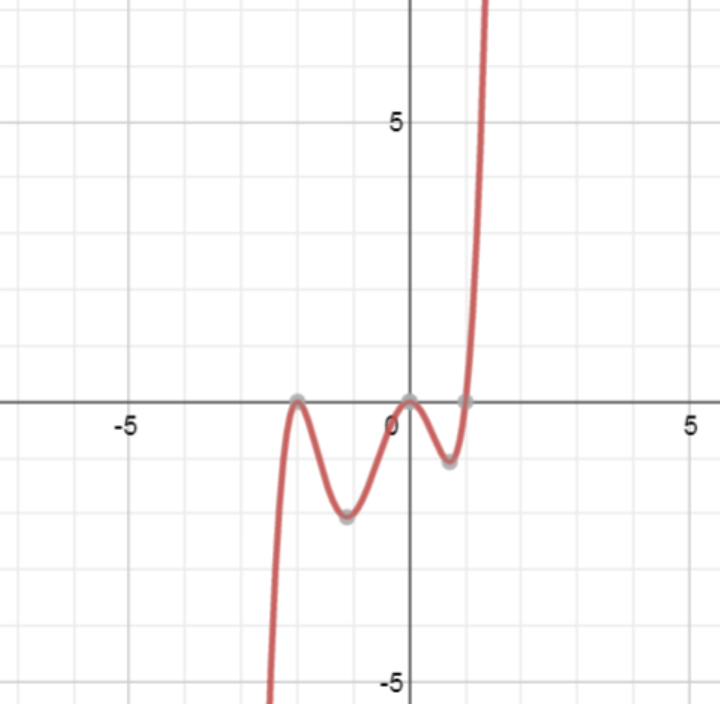 Crossing at 1
Touching at -2, 0

y = x2(x + 2)2(x – 1)
Unit 6 4 Answer
Solve the system of functions:
y = x2
y = 10x - 24
x2 = 10x – 24
x2 – 10x + 24 = 0
(x – 6)(x – 4) =  0
 x – 6 = 0    x – 4 = 0
x = 6		x = 4
(6, 36)	(4, 16)
Unit 6 5 Answer
Unit 7 1 Answer
Estimate the correlation coefficient:
5  impossible to be greater than 1
2 impossible to be greater than 1
0.9
-.8 data was clearly trending positive
Mystery 2 Answer
Mystery 3 Answer
Mystery 4 Answer
Unit 7 5 Answer
Final Jeopardy Answer
You have a rectangle with dimensions x cm and (x + 8) cm.  The area of the box is 20 cm.  Find the length and width of the rectangle.
x(x+8) = 20
x2 + 8x = 20
x2 + 8x – 20 = 0
(x + 10)(x – 2) = 0
x + 10 = 0    x – 2 = 0
x = - 10        x = 2   Dimensions: 2 cm, (2 + 8) =10 cm